Cell Analogies(Restaurant)
Sinthia & Malaney
Cytoplasm: Workers
Why? The cytoplasm flows through the cell just like the workers flow through the restaurant to make it function.
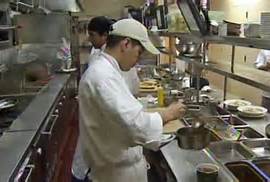 Nucleus: Manager
Why? The manager makes the decisions for the restaurant just like the nucleus makes the decisions of the cell.
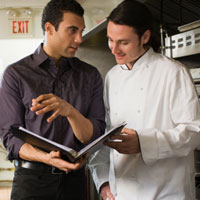 Nucleolus: Customers
Why? The customers help make the decisions work.
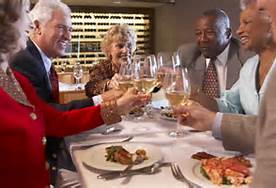 Ribosome: Oven
Why? The oven makes the food which a restaurant needs in order to work correctly.
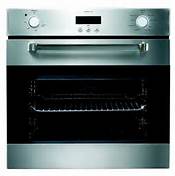 Mitochondria: Trash Can
Why? All the waste goes here and that’s where the trash can comes in.
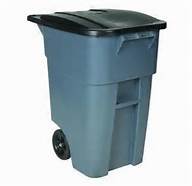 Chloroplast: The money and food cooked
Why? The food and money are what are produced to make the restaurant work/function.
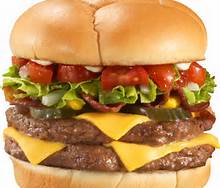 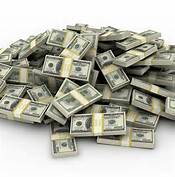 Vacuole: Bathrooms
Why? All the waste goes here.
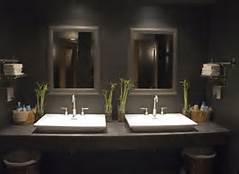 Golgi Body: Toliet
Why? The waste goes through these.
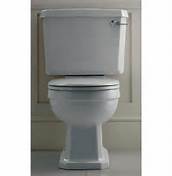 Lysosome: Tables
Why? The tables holds the food.
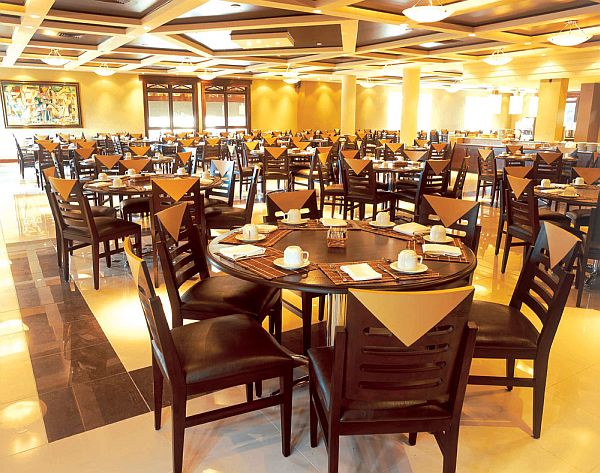 Cytoskeleton: Frame of Building
Why? It supports the structure.
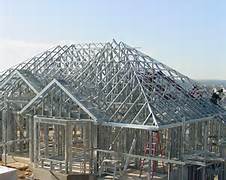